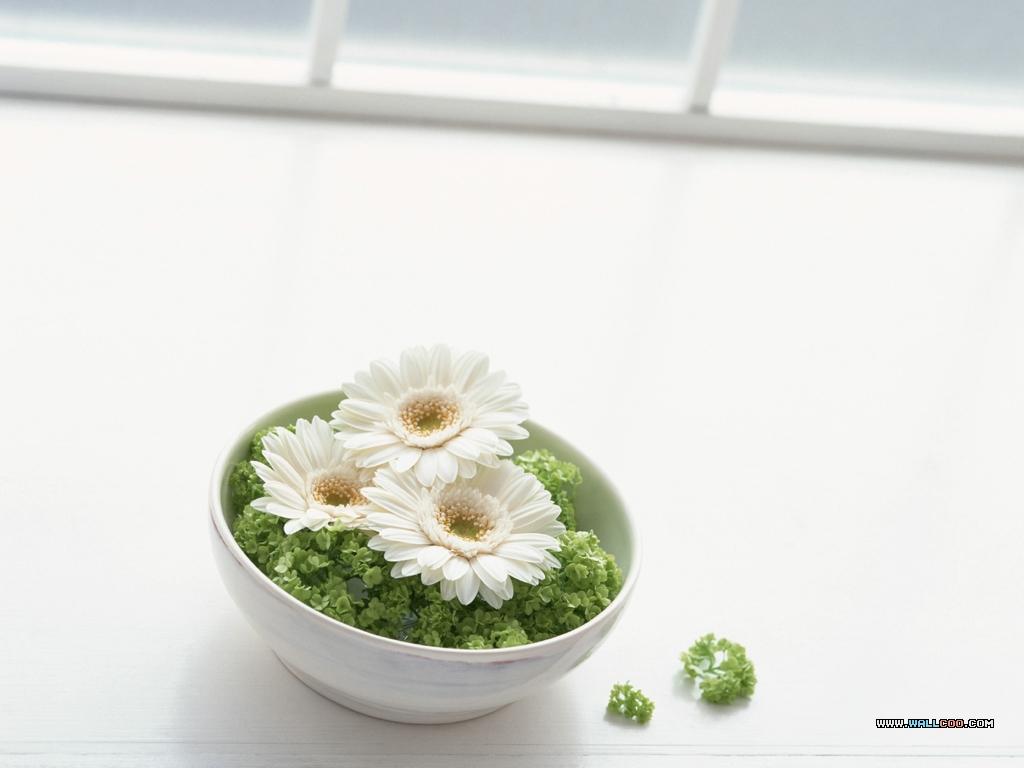 Trường Tiểu học Lê Ngọc Hân
MÔN : TOÁN
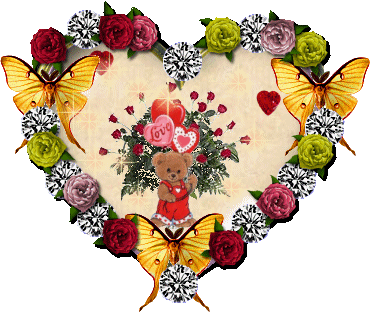 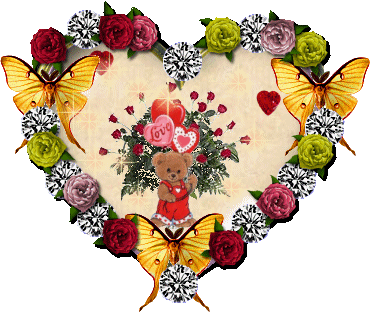 Kính chào các thầy, cô giáo
Kiểm tra bài cũ
gấp 2 lần
6
12
35
giảm 2 lần
giảm 5 lần
6
42
7
gấp 6 lần
:
=
3
2
6
Tìm sè chia
1.Nhận xét:
Sè bÞ chia
Sè chia
Thương
Ta cã :      2 = 6 : 3
Tìm sè chia
2) Tìm số chia x chưa biết:
Trong phép chia hết, muốn tìm số chia ta lấy số bị chia chia cho thương.
:
=
3
2
6
Tìm sè chia
1.Nhận xét:
Sè bÞ chia
Sè chia
Th­¬ng
Ta cã :      2 = 6 : 3
2) Tìm số chia x chưa biết
x
30 :     = 5
x
= 30 : 5
x
= 6
Trong phép chia hết, muốn tìm số chia ta lấy số bị chia chia cho thương.
Tìm sè chia
Bài 1: Tính nhẩm:
7
21 :  3  =
21 : 7 =
4
24 : 6 =
24 : 4 =
4
7
28 : 7 =
28 : 4 =
35 : 5 =
35 : 7 =
3
6
7
5
Bài 2: Tìm    :
x
x
c) 27 :     = 3
x
b) 42 :    = 6
a) 12 :    = 2
x
x
= 42 : 6
x
= 12 : 2
x
= 27 : 3
x
= 7
= 9
x
x
= 6
x
g)     x 7 = 70
e)      : 5 = 4
x
x
d) 36 :    = 4
x
x
= 4 x 5
= 70 : 7
x
= 36 : 4
x
= 20
= 10
x
x
= 9
6 : x=2
5
3
4
1
2
40:x=4
8 : x= 2
18: x=3
28:x=4
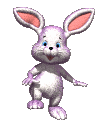 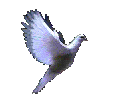 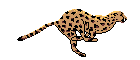 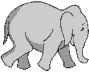 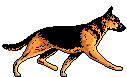 6
3
4
7
10
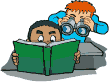 Tìm nhµ gióp b¹n.
x=6
x=4
x=7
x=10
x=3
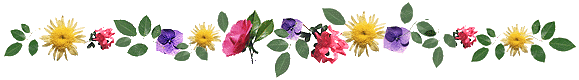 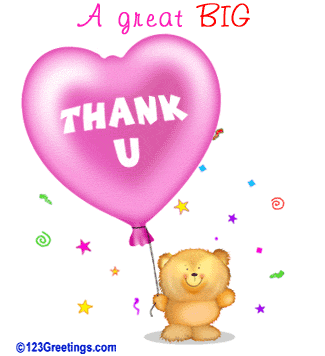 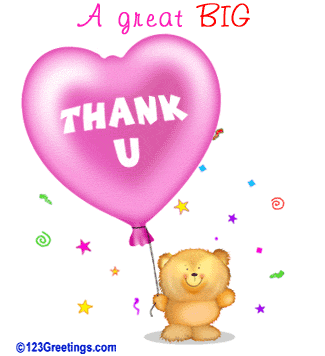 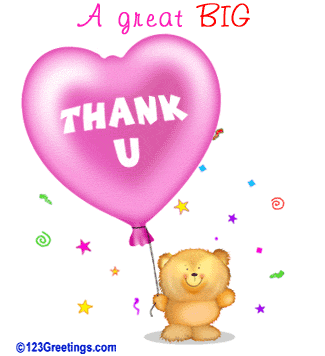 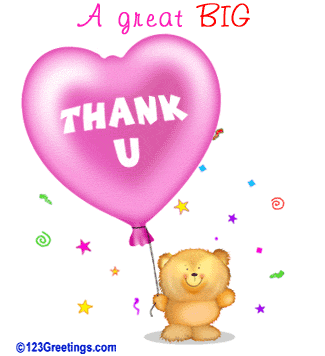 CHĂM
NGOAN
HỌC
GIỎI
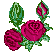 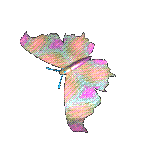 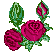 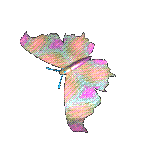 c¶m ¬n c¸c thÇy c« gi¸o ®· vÒ dù giê
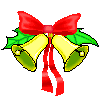 LỚP 3.7
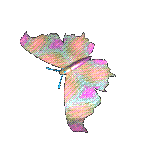 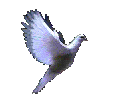 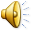 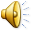 CHÚC CÁC EM
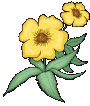 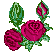